Gaspillage alimentaire
Après sensibilisation au gaspillage alimentaire
Avant sensibilisation au gaspillage alimentaire
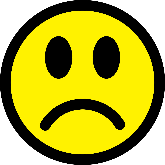 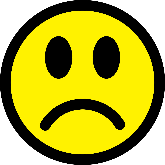 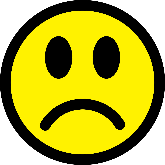 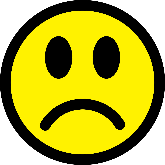 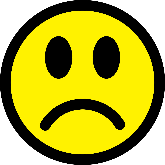 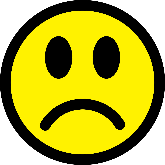 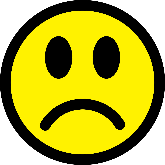 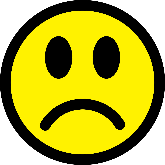 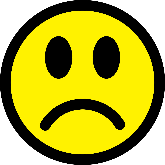 50 kg
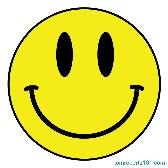 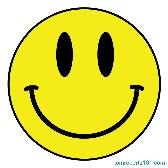 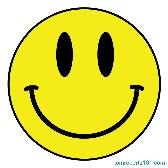 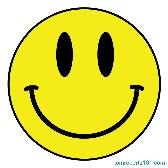 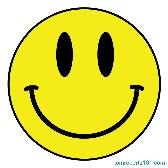 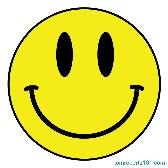